Paul Galvin -- Motorola
Paul Galvin -- Motorola
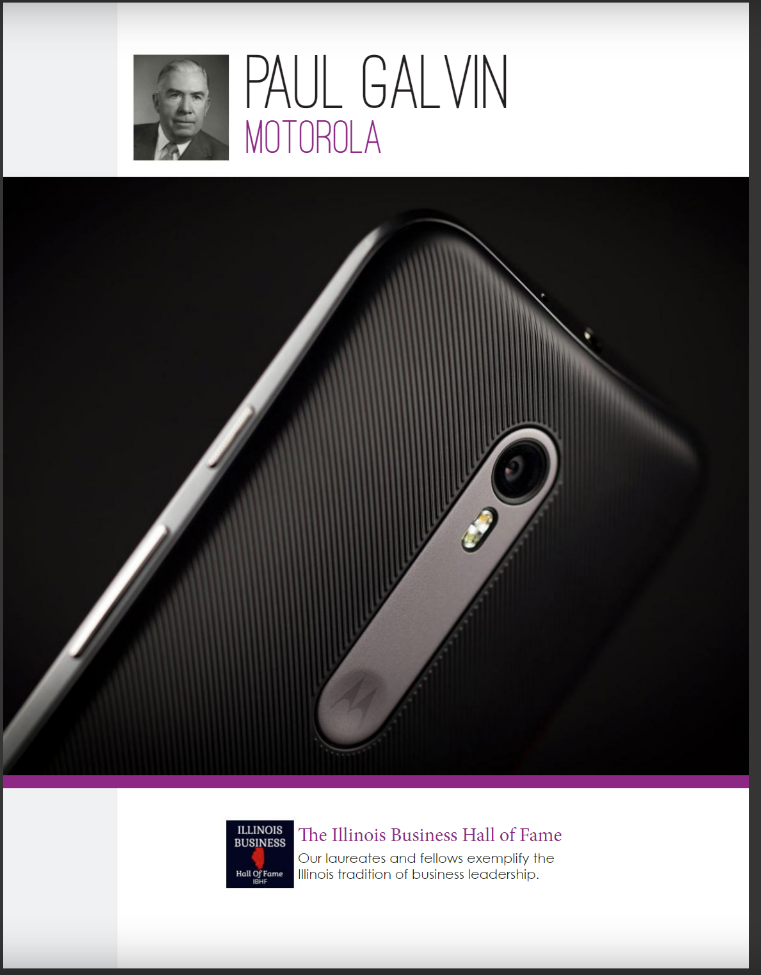 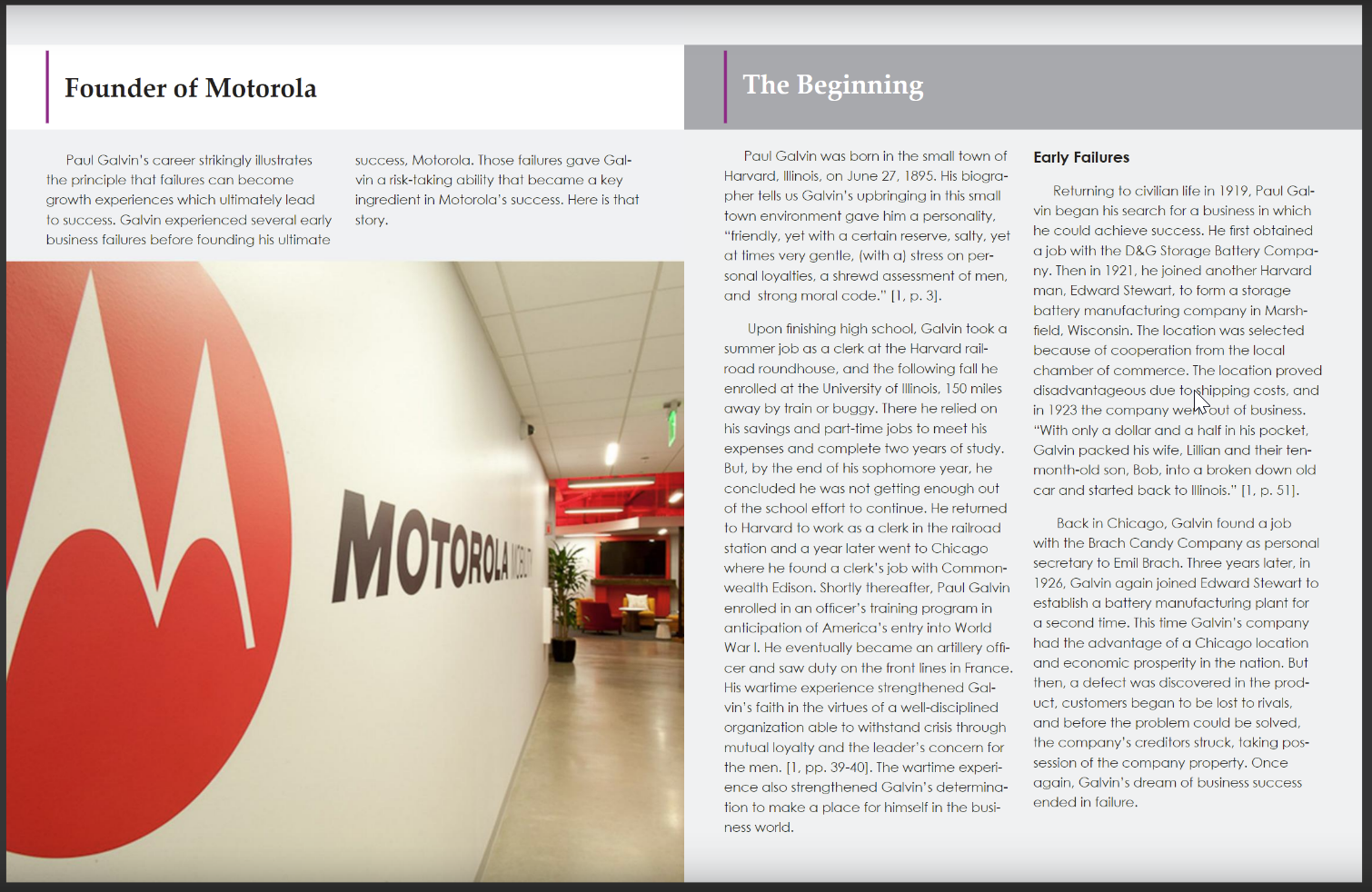 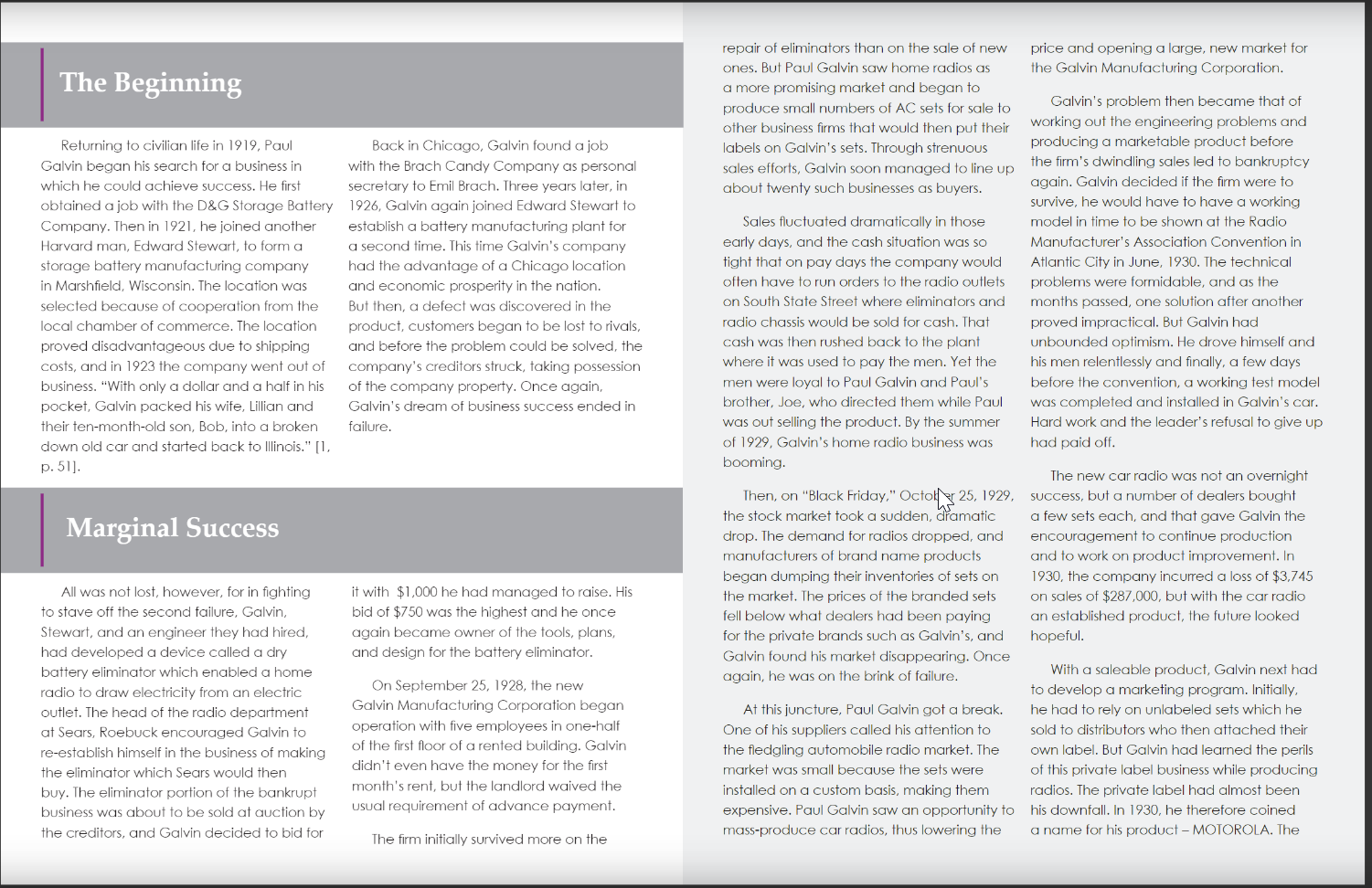 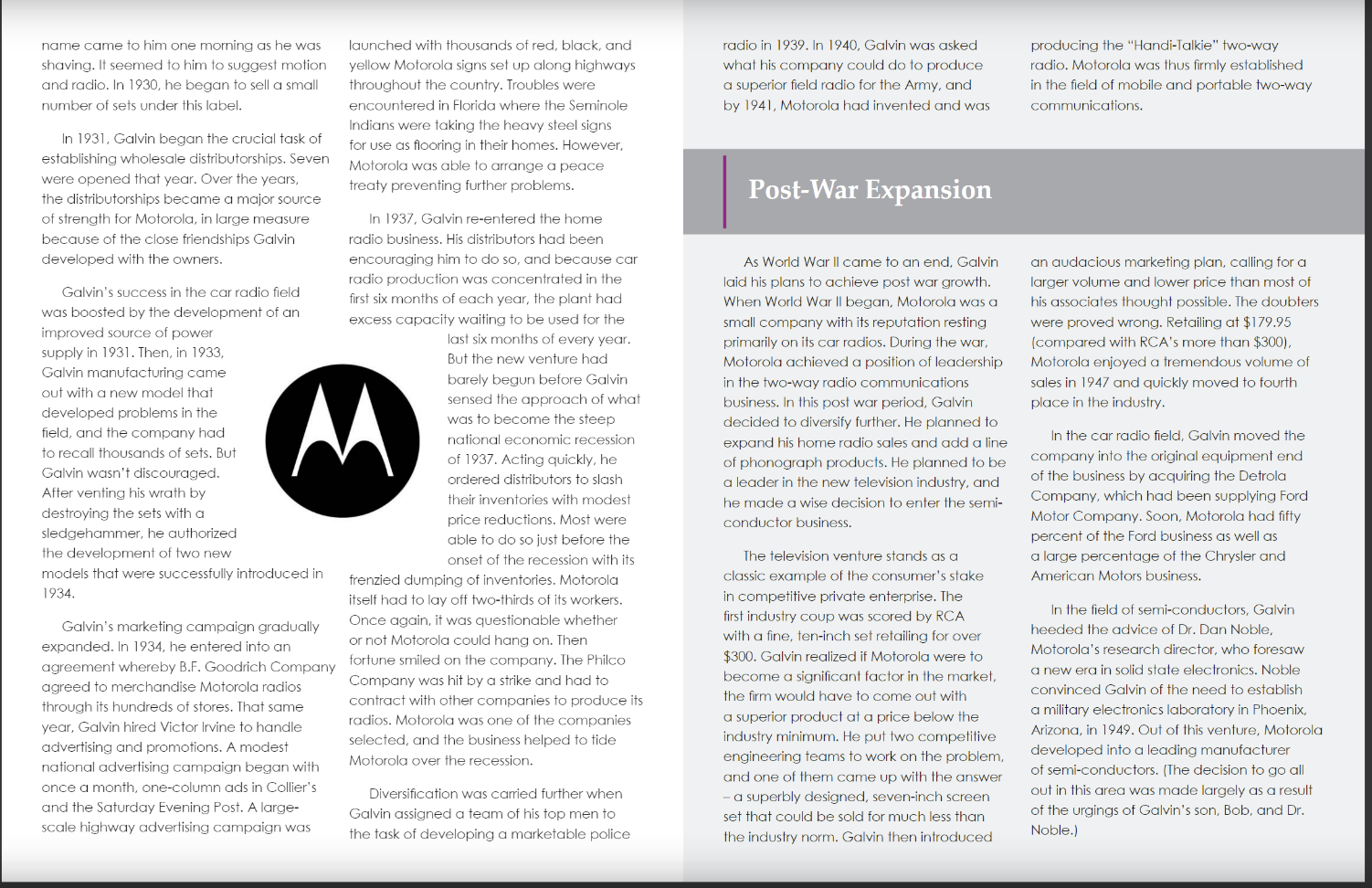 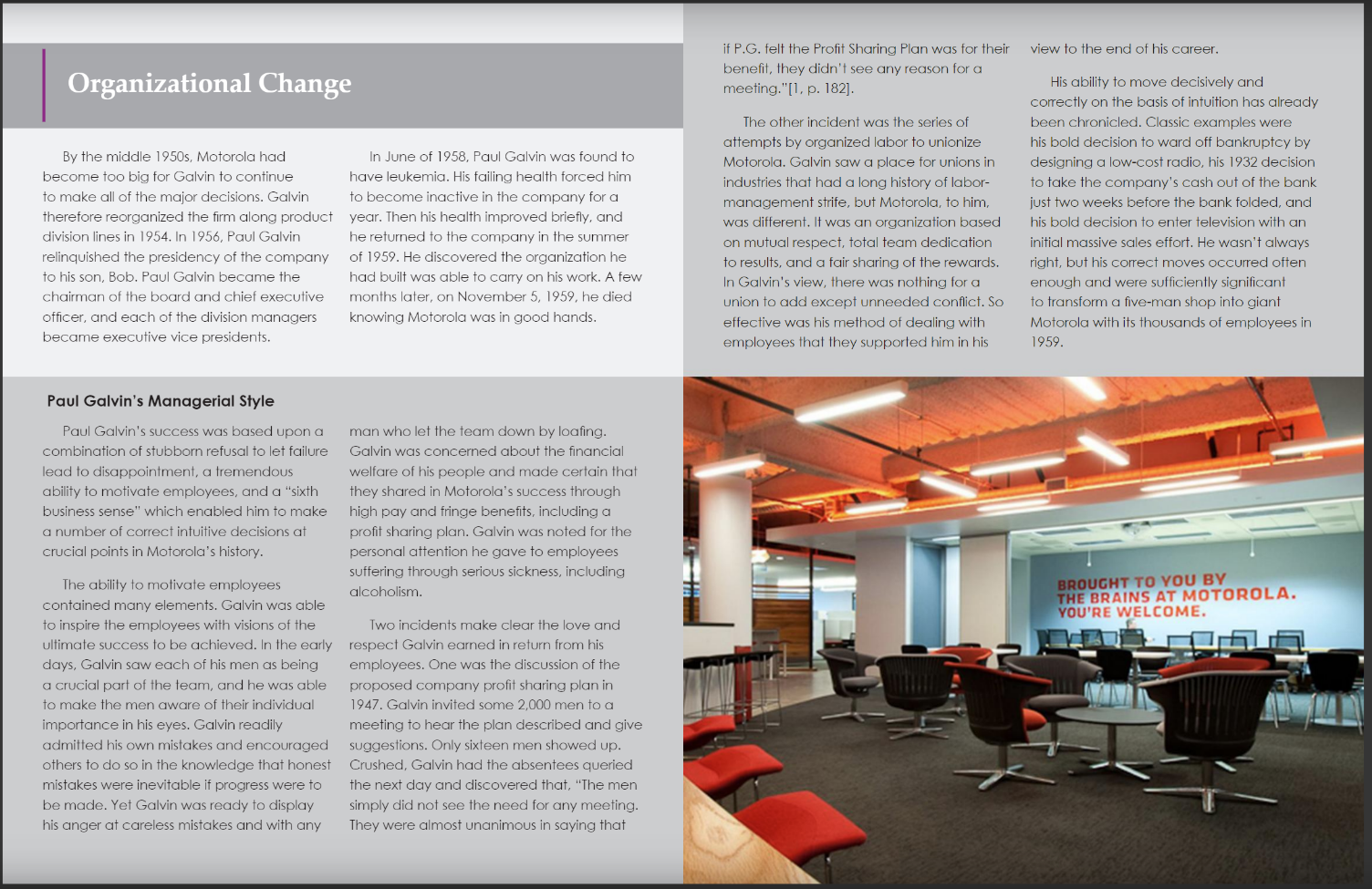 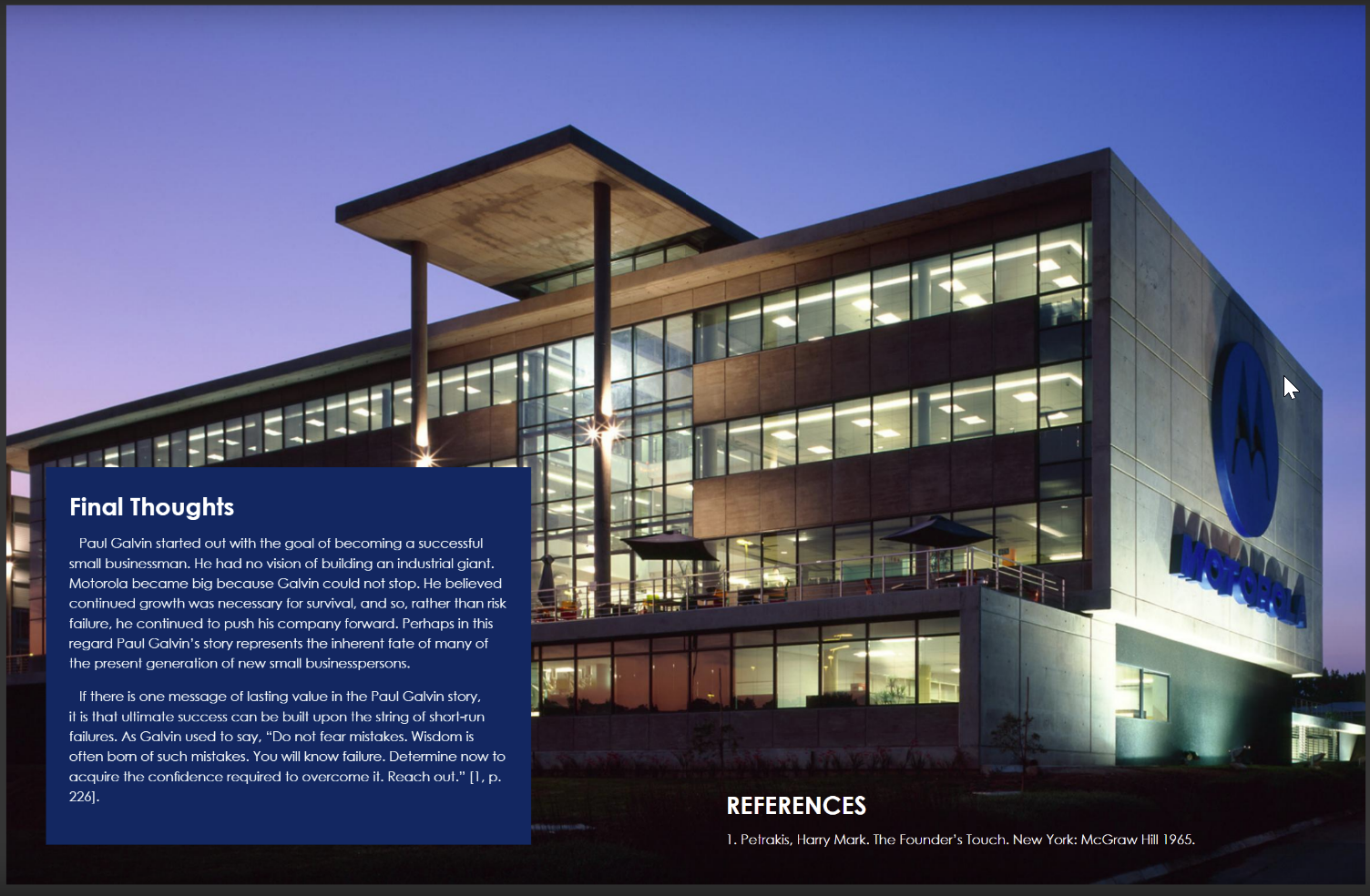 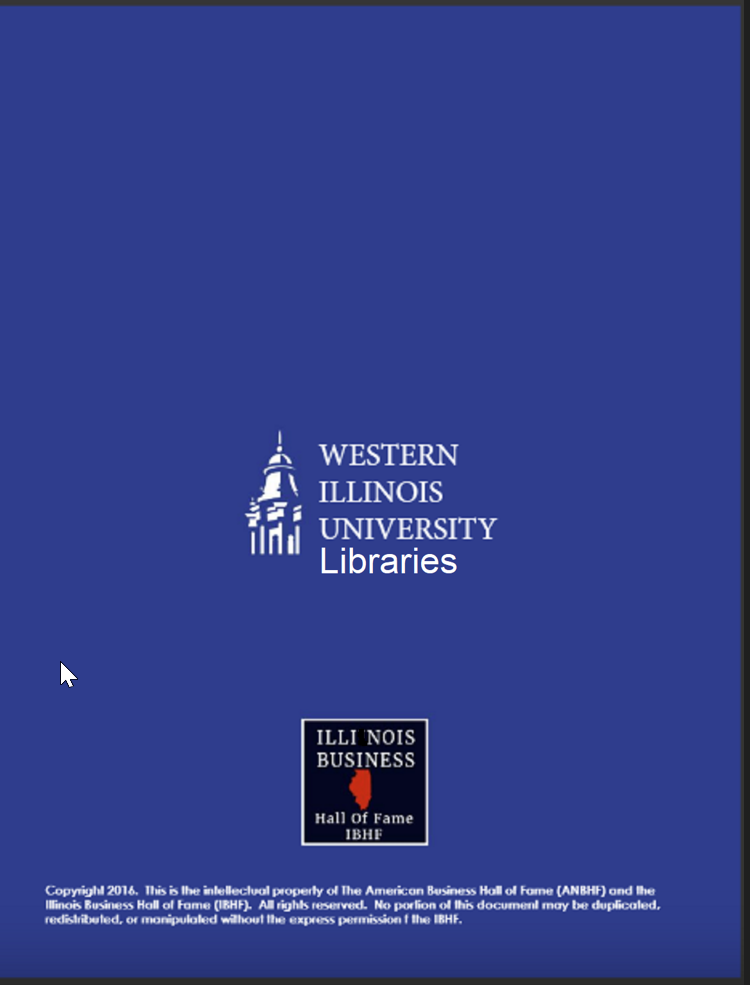